Dynamic ProgrammingKnapsack Problem
CS 3100 – DSA2
Mark Floryan
1
Dynamic Programming and Greedy Approach
TOPICS:
0/1 Knapsack
2
0/1 Knapsack Problem
3
Reminder: Knapsack Problems
Pages 425-427 in textbook
Description: Thief robbing a store finds n items, each with a profit amount pi  and a weight wi 
Wants to steal as valuable a load as possible
But can only carry total weight C in their knapsack
Which items should they take to maximize profit?
Form of the solution: an xi  value for each item, showing if (or how much) of that item is taken
Inputs are: C, n, the pi and wi values
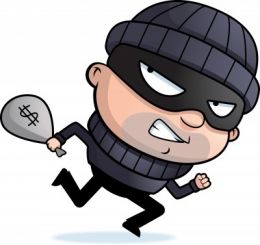 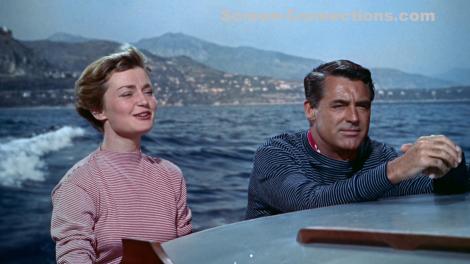 4
Two Types of Knapsack Problem
0/1 knapsack problem
Each item is discrete: must choose all of it or none of it.So each xi  is 0 or 1
Greedy approach does not produce optimal solutions
But dynamic programming does
Fractional knapsack problem (AKA continuous knapsack)
Can pick up fractions of each item.So each xi  is a value between 0 or 1
A greedy algorithm finds the optimal solution
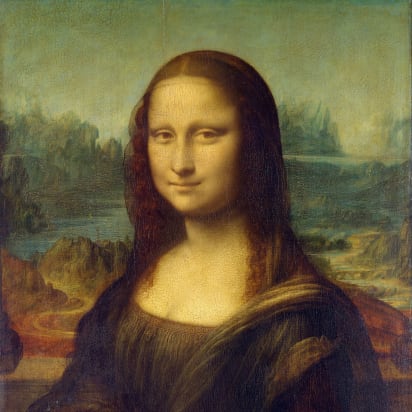 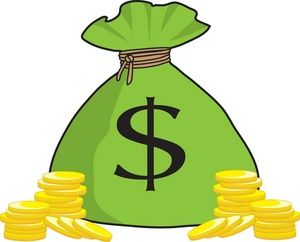 5
A Bit More Terminology
Problems solvable by both Dynamic Programming and the Greedy approach have the optimal substructure property:
An optimal solution to a problem contains within it optimal solutions to subproblems
This allows us to build a solution one step at a time, because we can solve increasingly smaller problems with confidence
Dynamic Programming not a good solution for problems that have the greedy-choice property:
We can assemble a globally-optimal solution for the current by making a locally-optimal choice, without considering results from subproblems
6
0/1 knapsack
n = 3, C = 4
Let’s try this same greedy solution with the 0/1 version
New example inputs 

Item 1 first. So x1 is 1.Capacity used is 1 of 4. Profit so far is 3.
Item 2 next. There’s room for it!  So x2 is 1.   Capacity used is 3 of 4.Profit so far is 3 + 5 = 8.
Item 3 would be next, but its weight is 3 and knapsack only has 1 unit left!So x3 is 0.  Total profit is 8.   xi = (1, 1, 0)

But picking items 1 and 3 will fit in knapsack, with total value of 9
Thus, the greedy solution does not produce an optimal solution to the 0/1 knapsack algorithm
Greedy choice left unused room, but we can’t take a fraction of an item
The 0/1 knapsack problem doesn’t have the greedy choice property
7
Reminders about Dynamic Programming
Requires Optimal Substructure
Solution to larger problem contains the solutions to smaller ones
Strategy:
Identify the recursive structure of the problem
What is the “last thing” done?
Formulate a data structure (array, table) that can look-up solution to any sub-problem in constant time
Select a good order for solving subproblems
“Bottom Up”: Iteratively solve smallest to largest
“Top Down”: Solve each recursively.  (We won’t do this for 0/1 knapsack.)
8
Dynamic programming solution to 0/1
We need to:
Identify a recursive definition of how a larger solution is built from optimal results for smaller sub-problems.

For 0/1 knapsack, what a sub-problem solution look like?What can be “smaller”?
Smaller capacity for the knapsack
Fewer items
9
Some assumptions and observations
Given a set S of the objects and a capacity C
We assume the optimal solution is O, a subset of S
For example, the items in O could be the bolded ones:      S = { s1, s2, s3, …, sk-1, sk, …, sn }
Note that the last item sn  may or may not be in the solution O

Let’s use subscripts on Ok and Sk when we’re talking about the first k items

BTW, we’ll assume C and all wi are integer values
And, most books etc. use “W” for what we’re calling C
10
Recursive Structure
11
First Step: Getting Things Started
For sub-problems, what variables change in size?
Maybe C (the capacity) and definitely k (number of items to steal)
Define what we’re calculating:  call it Knap(k, w)
Note: we’ll use “w” for the changing capacity value in Knap(), but keep “C” as the overall total capacity for the entire problem.  (Sorry if confusing!)
Whether we do recursion of work bottom-up, we need to know the smallest cases
Some small or boundary cases:
No knapsack capacity (w=0), can’t add an item, so Knap(k, 0) = 0
Nothing to steal (k=0), so Knap(0, w) = 0
12
Three cases to calculate Knap(k, w)
Three cases for calculating Knap(k, w):
There is sufficient capacity to add item sk to the knapsack, and that creates an optimal solution for k items
There is sufficient capacity to add item sk to the knapsack, and that does NOT create an optimal solution for k items
There is insufficient capacity to add item sk to the knapsack

Case 3 is easy to determine; we’ll have to compute whether 1 or 2 is optimal
How do we know which is optimal? Compute both, pick larger value!
13
Case 1: Sufficient capacity and Optimal
There is sufficient capacity to add item sk to the knapsack, and that creates an optimal solution for k items

Thus, our solution for the first k items is when we add item sk to the optimal solution for the first k-1 items

But by adding item sk to the knapsack, we have reduced capacity
In particular, we only have w-wk for to steal the first k-1 items

So the value for Knap(k, w) = vk + Knap(k-1, w-wk)
14
Case 2: Sufficient Capacity but Non-optimal
There is sufficient capacity to add item sk to the knapsack, and that does NOT create an optimal solution for k items

Thus, our solution for the first k items is when we do NOT add item sk to the solution for the first k-1 items
Since we are not adding item sk to the knapsack, the solution is the optimal solution to steal the first k-1 items with the same capacity
So Knap(k, w) = Knap(k-1, w)
15
Case 3: Insufficient Capacity
There is insufficient capacity to add item sk to the knapsack
This is because w-wk < 0 (i.e. w < wk)

Then Knap(k, w) = Knap(k-1, w)
Since we can’t add item sk to the knapsack, the solution is the same as the first k-1 items with the same capacity
Note that this formula is the same as case 2
16
Putting It All Together
Recursively define solutions to sub-problems
Base Case
   Knap(k,0) = 0
   Knap(0,w) = 0
Recursive Case
   Knap(k, w) = max( Knap(k-1, w),  Knap(k-1, w-wk) + vk )
Subproblems are smaller!
sk is part of optimal solution
No room for sk or not part optimal solution
17
Reminders about Dynamic Programming
Requires Optimal Substructure
Solution to larger problem contains the solutions to smaller ones
Strategy:
Identify the recursive structure of the problem
What is the “last thing” done?
Formulate a data structure (array, table) that can look-up solution to any sub-problem in constant time
Select a good order for solving subproblems
“Bottom Up”: Iteratively solve smallest to largest
“Top Down”: Solve each recursively.  (We won’t do this for 0/1 knapsack.)
18
Lookup Table
We want a data-structure that allows us to lookup a sub-problem value in O(1) time

Knap(k, w) has two parameters, so two-dimensional array works great.

Make an array called V[k, w]
Store solution to Knap(k, w) at position V[k, w]
19
Determining the cases
To determine between cases 1 and 2
Simply compute both values, and take the higher

	if (w-wk< 0) // not room for item k
		V[k, w] = V[k-1, w] // best result for k-1 items
	else {
		val_with_kth = vk + V[k-1, w-wk] // Case 1 above
		val_for_k-1 = V[k-1, w] // Case 2 above
		V[k, w] = max( val_with_kth, val_for_k-1 )
	}
20
Put Values in Table
Write a loop that fills in the table one cell at a time
The table fills in one row at a time, moving rightwards and downwards
21
Pseudo-code
Knapsack(v, w, C) {
	for (w = 0 to C) V[0, w] = 0
	for (k = 0 to n) V[k, 0] = 0
	for (k = 1 to n) {        // loop over all rows
	      for (w = 1 to C) {  // loop over all columns
	        if (w-wk <  0)    // not room for item k
			 V[k, w] = V[k-1, w] // best result for k-1 items
	        else {
			 val_with_kth = vk + V[k-1, w-wk] // Case 1 above
			 val_for_k-1 = V[k-1, w]         // Case 2 above
			 V[k, w] = max( val_with_kth, val_for_k-1 )
	        }
	      }
	}
	return V[n,C]
}
22
But our solution is only the value!
Value V[n, C] is the optimal value

To find which items were chosen, we can trace backward through the table starting at V[n, C] 
If V[k, w] = V[k-1, w], then sk is not an item in the knapsack (this was from cases 2 and 3).  Look at V[k-1, w] next.
Otherwise, sk is an item in the knapsack, and we look at V[k-1, w-wk] next (this was from case 1)
23